Özelliği Olan İhracat
Bazı ihracat işlemleri, ihracat bedeli dövizlerin yurda getirilmesi ve ticari operasyonların yapılışı açısından önem taşır. Bu ihracat türleri ve bunlarla ilgili olarak firmaların dikkat edeceği hususlar vardır.
İHRACAT TÜRLERİ
Kredi sözleşmeleri şu özellikleri taşımalıdır:
Satıcı ve alıcı firmaların unvan ve adresleri sözleşmede belirtilmeli.
Alım satım konusu malın tanımı, tipi, kalitesi, standardı, miktarı, birim fiyatı ve toplam değeri belirtilmeli
Kredi vadesi ve taksit sayısı dayanıksız tüketim malları için en çok iki yıl dayanıklı tüketim malları ve yatırım malları için ise en çok beş yıl olmalı İhracatçı firmalar, kredi sözleşmesini düzenlerken, alacaklarını garanti altına alabilmek için, kredi kapsamındaki ihracatlarına karşılık, muteber bir bankanın garantisini de şart koşabilirler veya alıcılarından banka avalli poliçeler talep edebilirler.
İthal Edilmiş Malların İhracı
Türkiye’ye yasal olarak ithal edilmiş ve ithalatla ilgili vergileri ödenmiş olan malların ihraç edilmesi mümkündür. Bu tür mallar ihraç edilirken bunlar için ‘Türk menşe şahadetnamesi’ verilmez. Ancak, AB ülkeleri veya Türkiye'nin serbest ticaret anlaşması imzalamış olduğu ülkelere yapılan ihracatlarda, ATR veya EUR-1 belgesi düzenlenerek gümrük idarelerine vize ettirilmesi gerekir.
İhracat esnasında, malların ithal edildiğini gösteren belgelerle bunların vergilerinin ödenmiş olduğunu gösteren belgelerin gümrük idarelerine ibraz edilmesi gerekir.
Transit Ticaret Kapsamında İhracat
Malların bir ülkeden alınıp bir başka ülkeye satılması şeklinde bir ticareti ifade eder.
Transit ticarette konu olan malların Türkiye'ye ithal edilmesi ve serbest dolaşıma girmesi söz konusu değildir. Mallar satın alındığı ülkeden doğrudan satıldığı ülkelere sevk edilir. Ancak, bu tür malların Türkiye'de bir antrepoya getirilmesi, antrepoda bir süre kalması, hatta ambalaj değişikliği gibi basit işlemlere tabi tutulması mümkündür. Örneğin, bir Türk firması Almanya’dan satın aldığı bir makineyi Türkiye'ye ithal etmeden Türkmenistan'da yerleşik bir firmaya satarsa, bu işlemi transit ticaret kuralları çerçevesinde yapması gerekir Transit ticaretin Türkiye'yi ilgilendiren yönü para hareketleridir. Türkiye'de transit ticaret yapan kişi ya da firma muhtemelen malı satın aldığı ülkeye alış bedeli kadar döviz transfer edip, malın satış bedeli kadar dövizi ise satışın yapıldığı ülkeden Türkiye’ye getirecektir. Komisyon ve transfer giderleri çıktıktan sonra kalan pozitif bakiye ise transit tacirinin karını oluşturur. Bazı transit ticaret uygulamalarında, transit tacirinin karını oluşturan net bakiyenin Türkiye'ye getirilmesi söz konusu olabilir.
Transit ticaretin özellikleri şunlardır:
Türkiye'ye bir mal ithalatı söz konusu olmadığından ithalat formaliteleri ve ithalatla ilgili vergisel yükümlülükler mevcut değildir.
Benzer şekilde, Türkiye'den bir mal çıkışı olmadığından ihracat formaliteleri de mevcut değildir.
Transit ticarete konu olan malların, Türkiye üzerinden geçmesi ve geçici bir süre gümrük makamlarının izni altında antrepolarda depolanması istenilmedikçe, gümrük beyannamesi düzenlenmesine gerek yoktur. Ancak, transit tacirinin malların çıkış ülkesinden sevk edilmesi ve varış ülkesine ithal edilmesi ile ilgili formalitelerle yakından ilgili olduğu, bu yüzden hem malların çıkış ülkesi hem de varış ülkesinin dış ticaret rejimini yakından takip etmesi gerektiği hususu unutulmamalıdır.
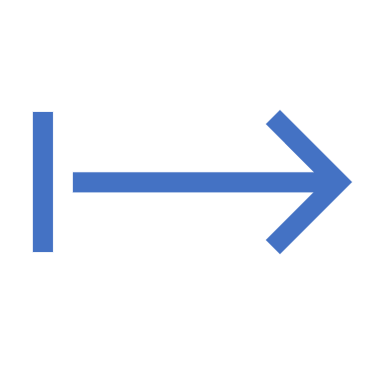 Bağlı Muamele veya Takas Yoluyla İhracat
Bağlı muamele ve takas, ihraç veya ithal edilen mal, hizmet veya teknoloji transferi bedelinin; kısmen veya tamamen mal, hizmet, teknoloji transferi veya kısmen döviz ile karşılanmasını ifade etmektedir.
Bağlı muamele veya takas talepleri, yabancı firma veya firmalar ile yapılan bağlı muamele veya takas anlaşması ve Bağlı Muamele veya Takas Başvuru Formundan altı nüsha eklenmek suretiyle bir müracaat yazısı ile birlikte üye olunan veya bulunulan bölgedeki ihracatçı birliklerine yapılır.
Bağlı muamele veya takas anlaşmasının; ithal ve ihraç edilecek malların cinsi, standardı, kalitesi, teslim şekli, teslim yeri, birim ithal ve ihraç fiyatları, değer tutarları ve anlaşmanın geçerlilik süresini içermesi gereklidir.
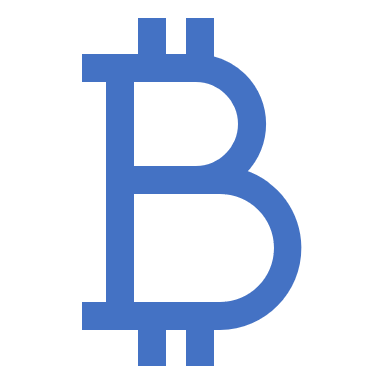 Serbest Bölgelere Yapılacak İhracat
Ülkenin siyasi sınırları içinde olmakla beraber gümrük hattı dışında sayılan, ülkede geçerli ticari, mali ve iktisadi alanlara ilişkin hukuki ve idari düzenlemelerin uygulanmadığı veya kısmen uygulandığı, sınaî ve ticari faaliyetler için daha geniş teşviklerin tanındığı ve fiziki olarak ülkenin diğer kısımlarından ayrılan yerler olarak tanımlanabilir.
Serbest Bölgelerde Sağlanan Teşvikler ve Avantajlar;
Üretim konulu faaliyet ruhsatı kapsamında faaliyet gösteren serbest bölge kullanıcılarının imal ettikleri ürünlerin satışından elde ettikleri kazançları, Avrupa Birliği üyeliğinin gerçekleşeceği yılın vergileme dönemi sonuna kadar Gelir veya Kurumlar Vergisi’nden istisnadır.
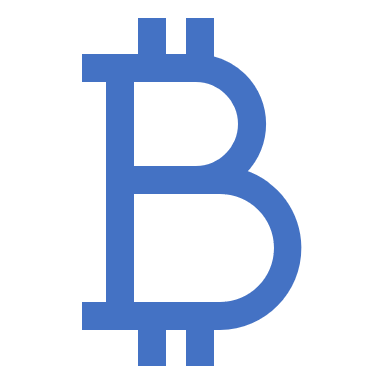 Yurt Dışı Müteahhitlik Hizmetleri Kapsamında Yapılacak İhracat
Yurt dışında inşaat, tesisat ve montaj işi alan müteahhitlerin; üstlendikleri işlerle ilgili her türlü makine, teçhizat ve ekipmanın geçici ihracatına (geçici olarak yurt dışına çıkartılmasına) ilişkin talepler ile inşaat malzemeleri ve işçilerinin ihtiyacı olan tüketim maddelerinin kesin ihracı “Yurt Dışı Müteahhitlik Hizmetleri Kapsamında Yapılacak İhracata İlişkin Tebliğ” ile düzenlenmiştir.
Bedelsiz İhracat
Numune, hediye, hibe, diplomatik misyon mensuplarının zati ve ev eşyaları, turistlerin veya bavul ticareti yapan yabancı uyrukluların yolcu beraberi olarak yanlarında götüreceği malların yurtdışına çıkartılmasına bedelsiz ihracat denilir.
Bu tür ihracatlara bedelsiz denilmesinin nedeni, bunlarla ilgili olarak firmaların yurda döviz getirme ve bunu banka ve özel finans kuruluşlarına bozdurma yükümlülüğünün bulunmamasıdır.
Bedelsiz ihracatın ihracatçı ve sanayici firmalarını en çok ilgilendiren yönü, ticari numunelerin kalıp ve desenlerin yurt dışına gönderilmesi ile ilgilidir. Firmalar yurt dışındaki alıcılarına tanıtım ve reklam yapma amacıyla bu tür numune gönderdikleri zaman, bununla ilgili iki sorun ortaya çıkar. Bunlardan biri, bu malların bedelsiz ticari numune kapsamında yurtdışına gönderilmesi, ikincisi ise, malların varış ülkesinde ticari numune olarak değerlendirilerek vergilere ve çeşitli kısıtlamalara tabi olmadan giriş yapabilmesi durumudur.
Bavul Ticareti ya da Yolcu Beraberi Satış Şeklinde İhracat
Turistlere, yabancı ülkelerde ikamet eden Türk uyruklu gerçek ya da tüzel kişilere vb. yapılan satışlar belirli koşulların yerine getirilmiş olması koşulu ile ihracat sayılarak, bunların da ihracatın yararlandığı destek ve avantajlardan yararlanmaları sağlanmaktadır.
Bu kapsamdaki satışlar 43 ve 61 seri nolu KDV Genel Tebliğleri çerçevesinde yapılmakta. 61 sayılı KDV Genel Tebliği kapsamında ihracat yapmak isteyen firmaların,  Öncelikle bu tebliğde belirtilen koşullara uymaları,
Bağlı bulundukları vergi dairesinden İzin Belgesi almaları, Bu kapsamdaki satışlarını Tebliğle şekli ve usulü belirlenmiş Özel Fatura’lar kapsamında yapmaları,  Bu faturaların, malların fiilen çıkışının yapıldığı gümrük idaresine kadar mallarla birlikte refakat etmesi ve ilgili gümrük idaresi tarafından onaylanması, tevdi edilip, bozdurularak Döviz Alım Belgesi'ne bağlatılması gerekmektedir.
Özelliği Olmayan İhracat
Kayda bağlı olmayan ve özelliği olan ihracat dışında kalan işlemler özelliği olmayan ihracat sayılmaktadır. Herhangi bir Türk firması herhangi bir kısıtlamaya tabi olmayan bir ürünü, kısıtlamaya tabi olmayan bir ülkeye, Merkez Bankasınca konvertibl (ulusal para cinsine kolayca çevrilebilen) addedilen bir para ile peşin döviz, mal mukabili, vesaik mukabili veya akreditifli ödeme şekillerinden biri ile yurt dışına gönderdiği zaman özelliği olmayan bir ihracat yapmış olur.
Özelliği olmayan ihracat, bu kapsamda yapılan ihracatın önemsiz olduğu anlamına gelmemeli. Aksine özelliği olmayan ihracat toplam ihracatın çok büyük bir oranını oluşturur.
‘Özelliği olmayan’ ifadesinin seçilmesi, ihracat formaliteleri açısından yeknesak (tek düze) kuralların dışında başka bir formalite gerektirmeyen ihracat işlemlerini ifade etmek için kullanılıyor.
İhracatı Ön İzne Bağlı Ürünler
Bazı malların ihracı, uluslararası anlaşmalar veya madde politikaları açısından bu mallarla ilgili kurumların ön iznine tabidir. Söz konusu malları ihraç etmeyi düşünen kuruluşların, ihracattan önce gerekli ön izni almaları gerekiyor.
Bu malların kayda bağlı, özelliği olan veya olmayan ihracat kapsamında ihraç ediliyor olması ihracatla ilgili ön izin gereksinimini ortadan kaldırmaz.